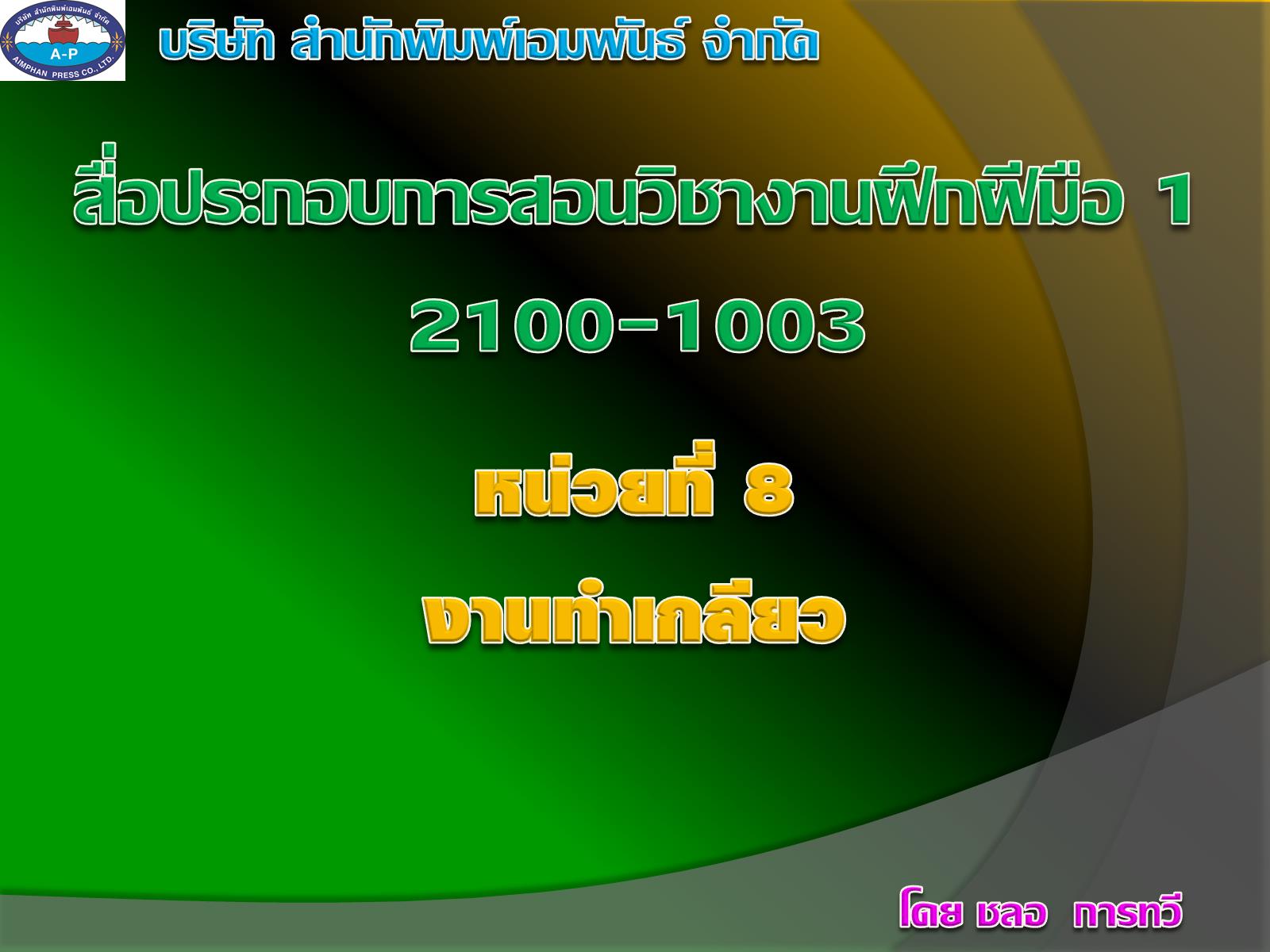 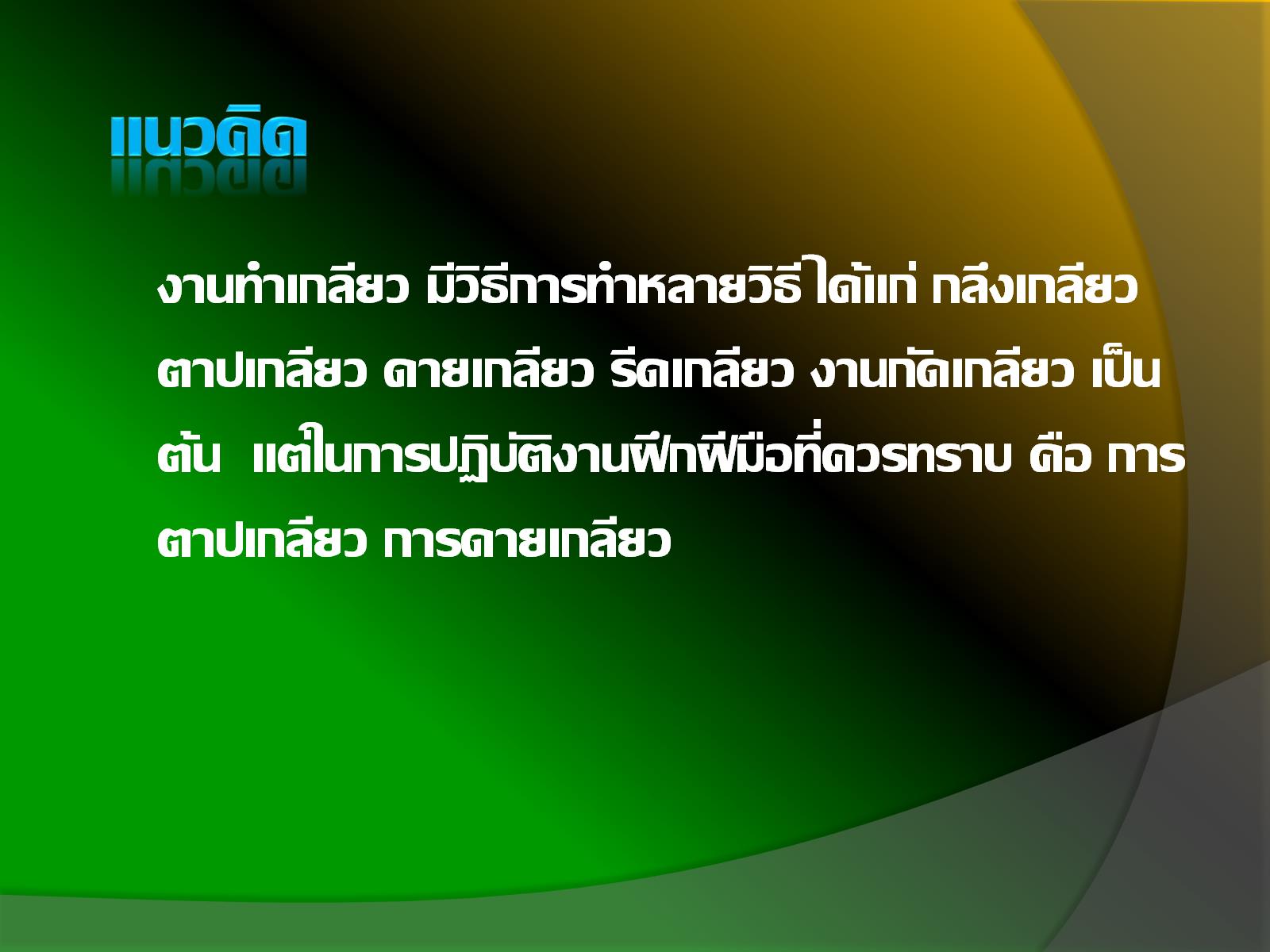 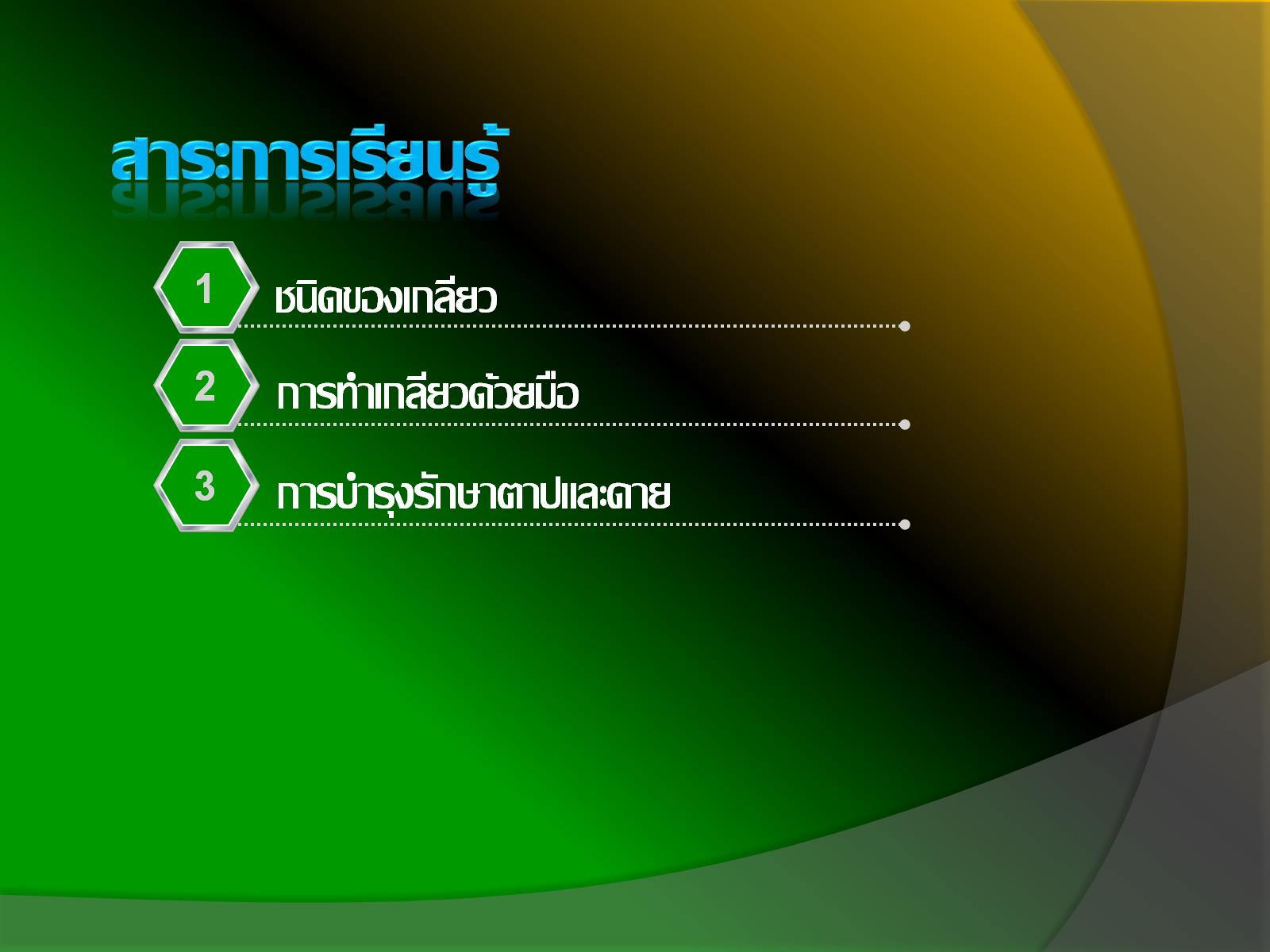 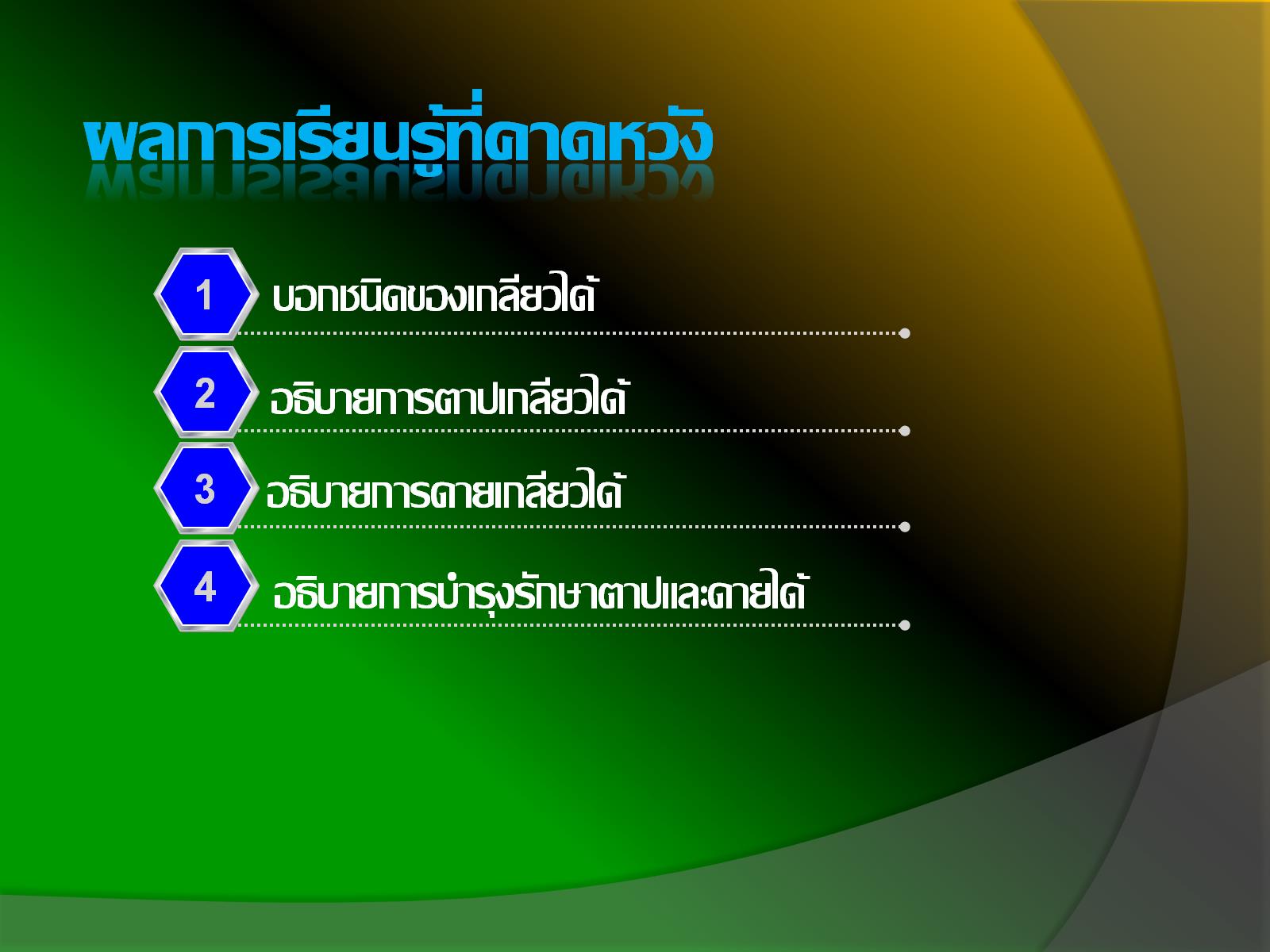 ผลการเรียนรู้ที่คาดหวัง
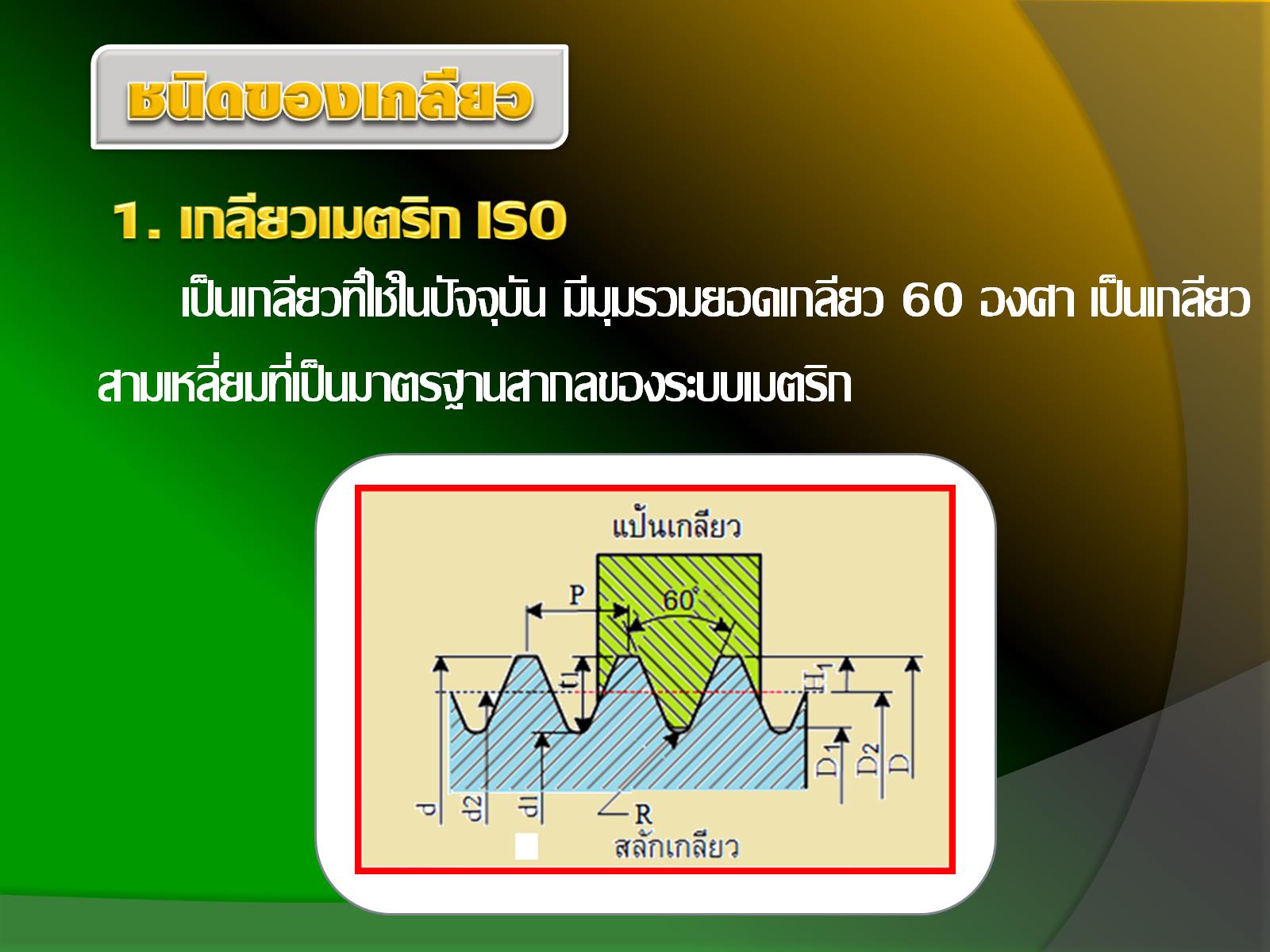 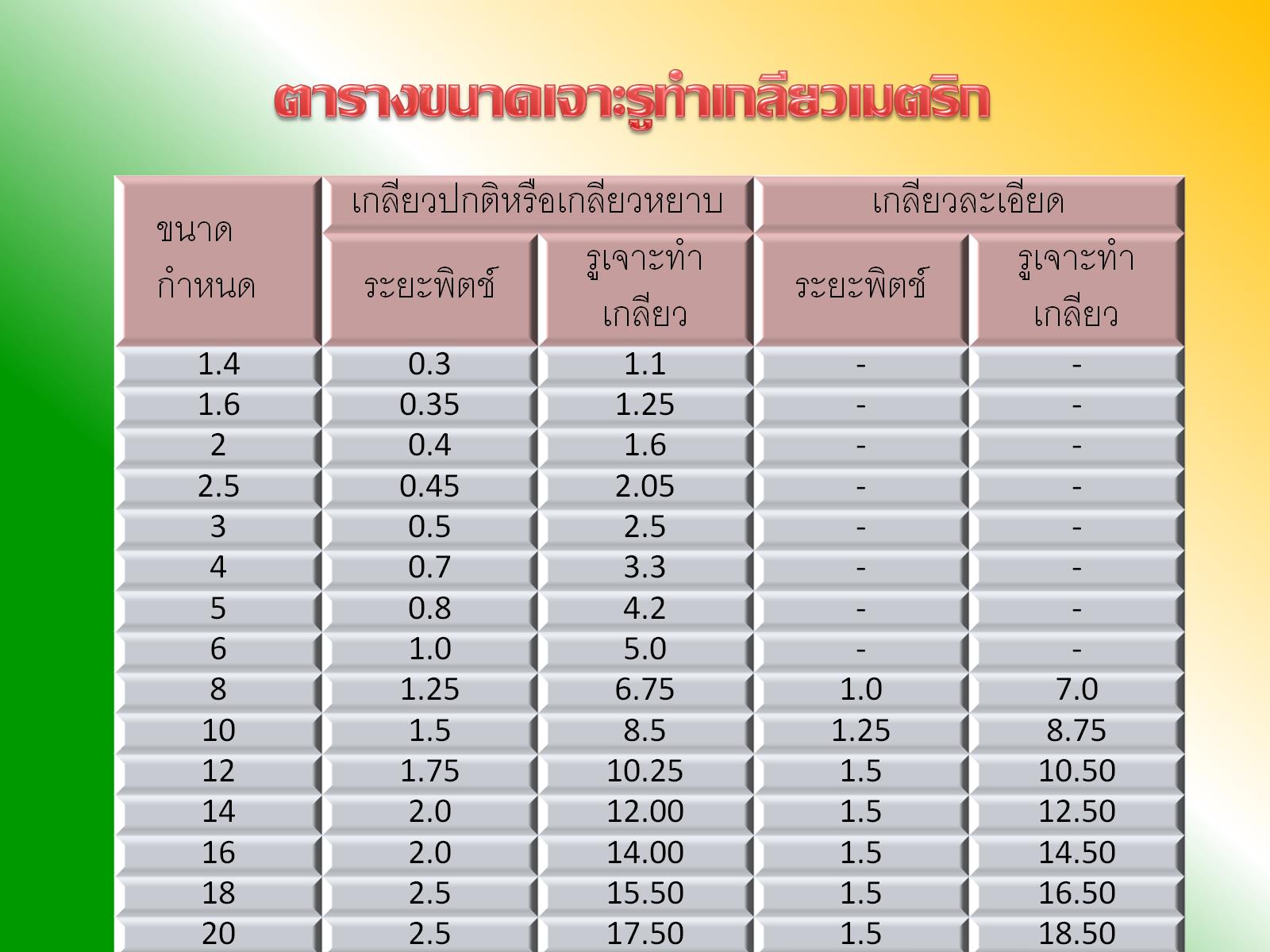 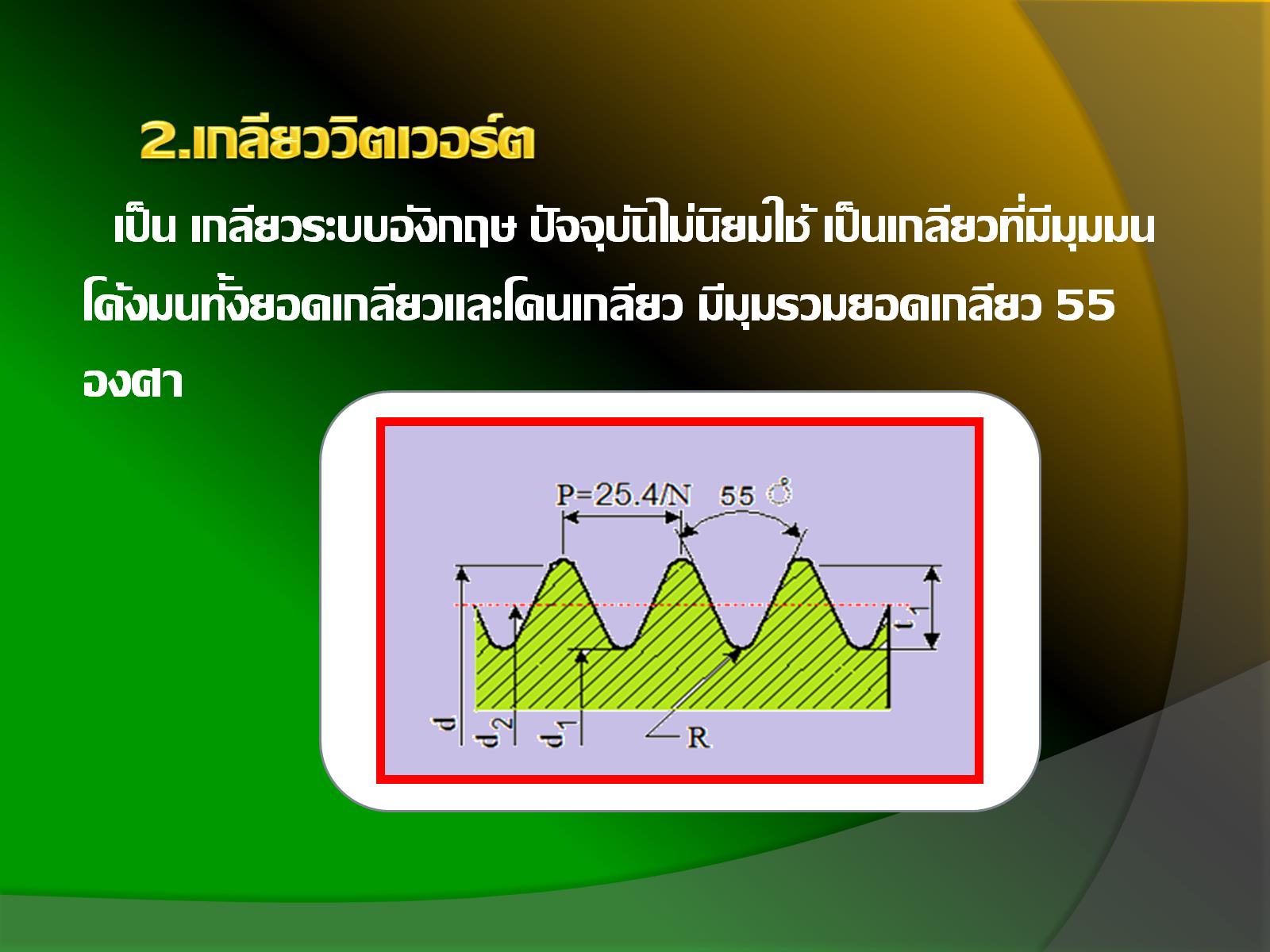 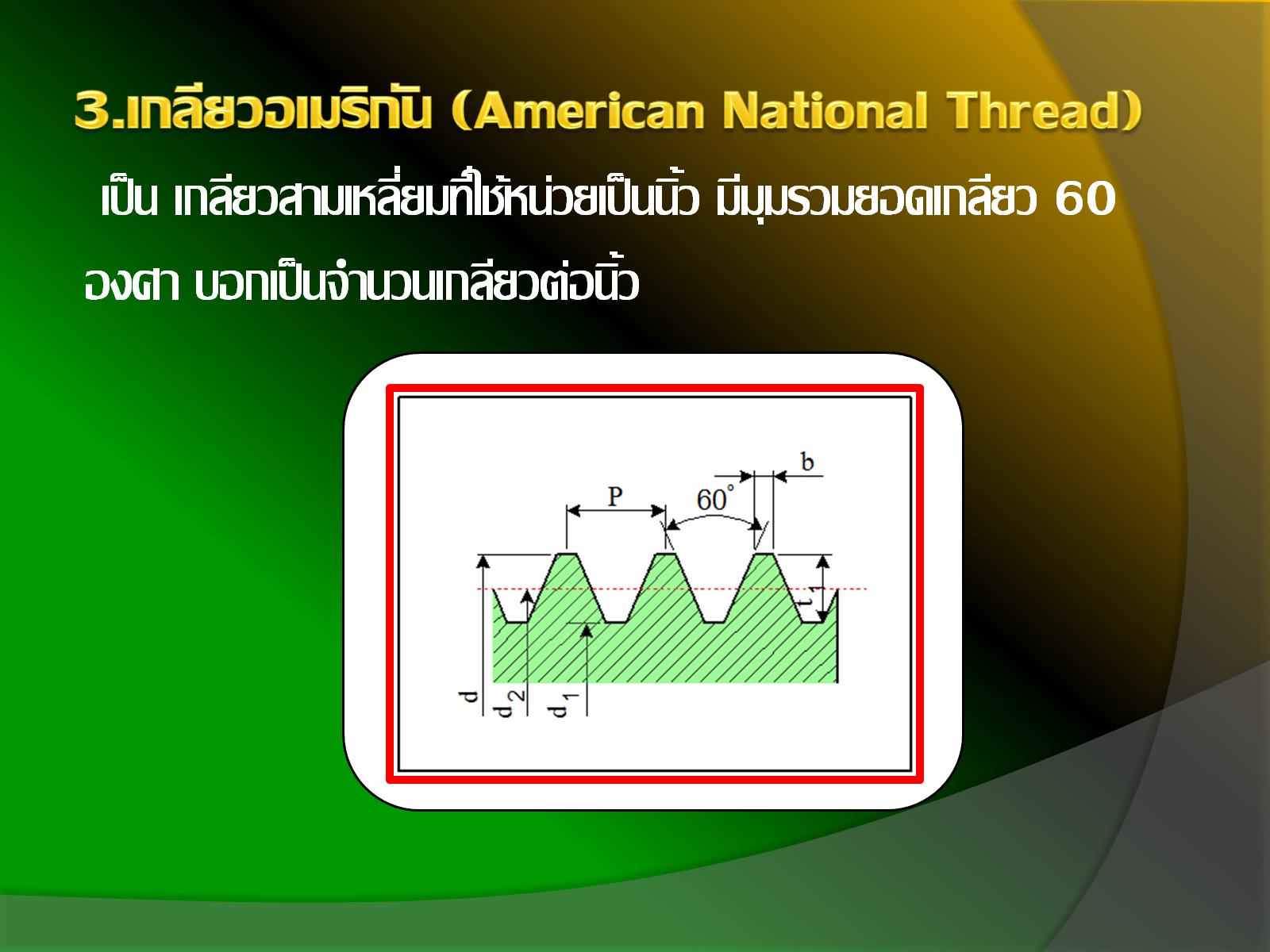 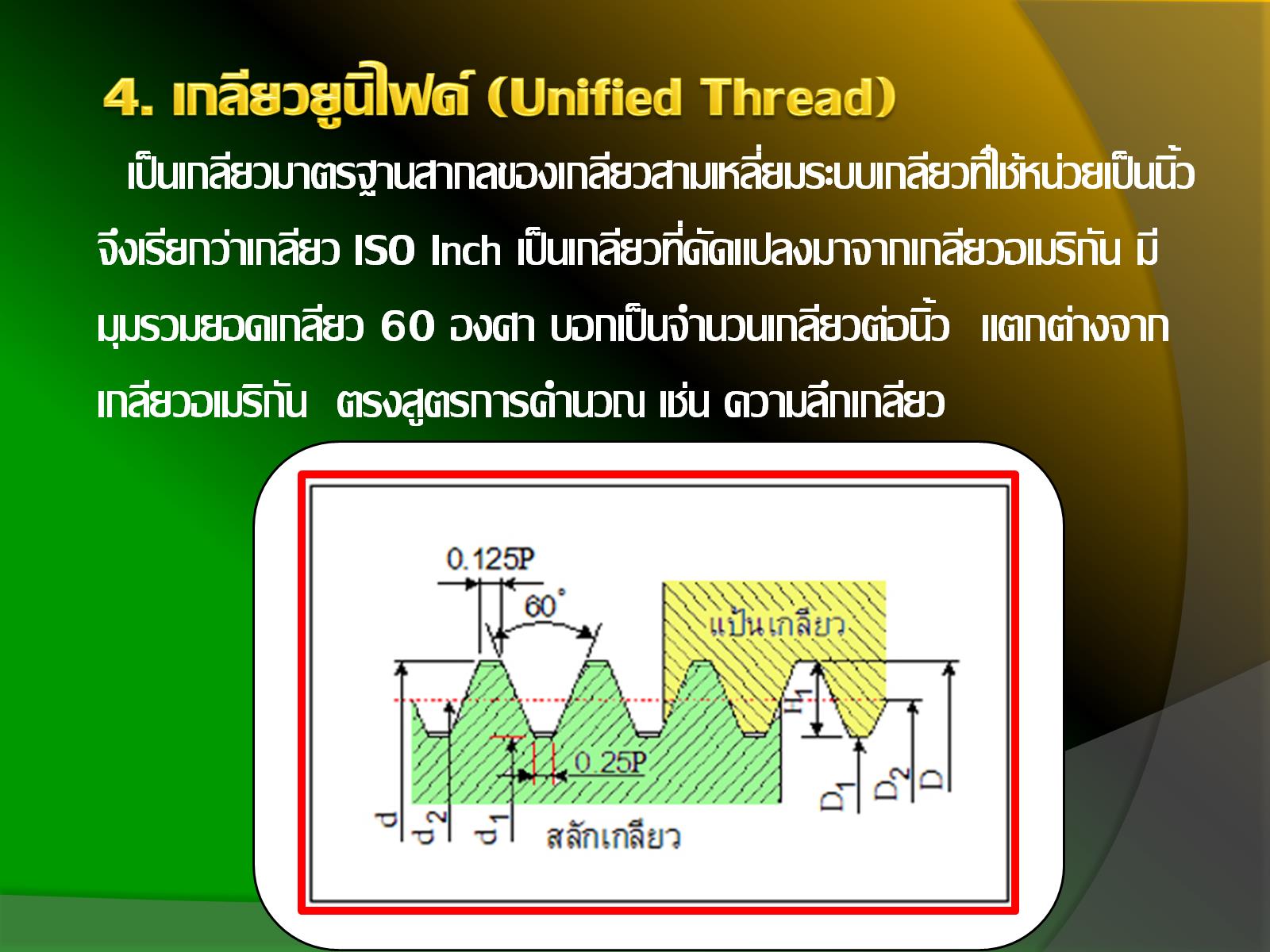 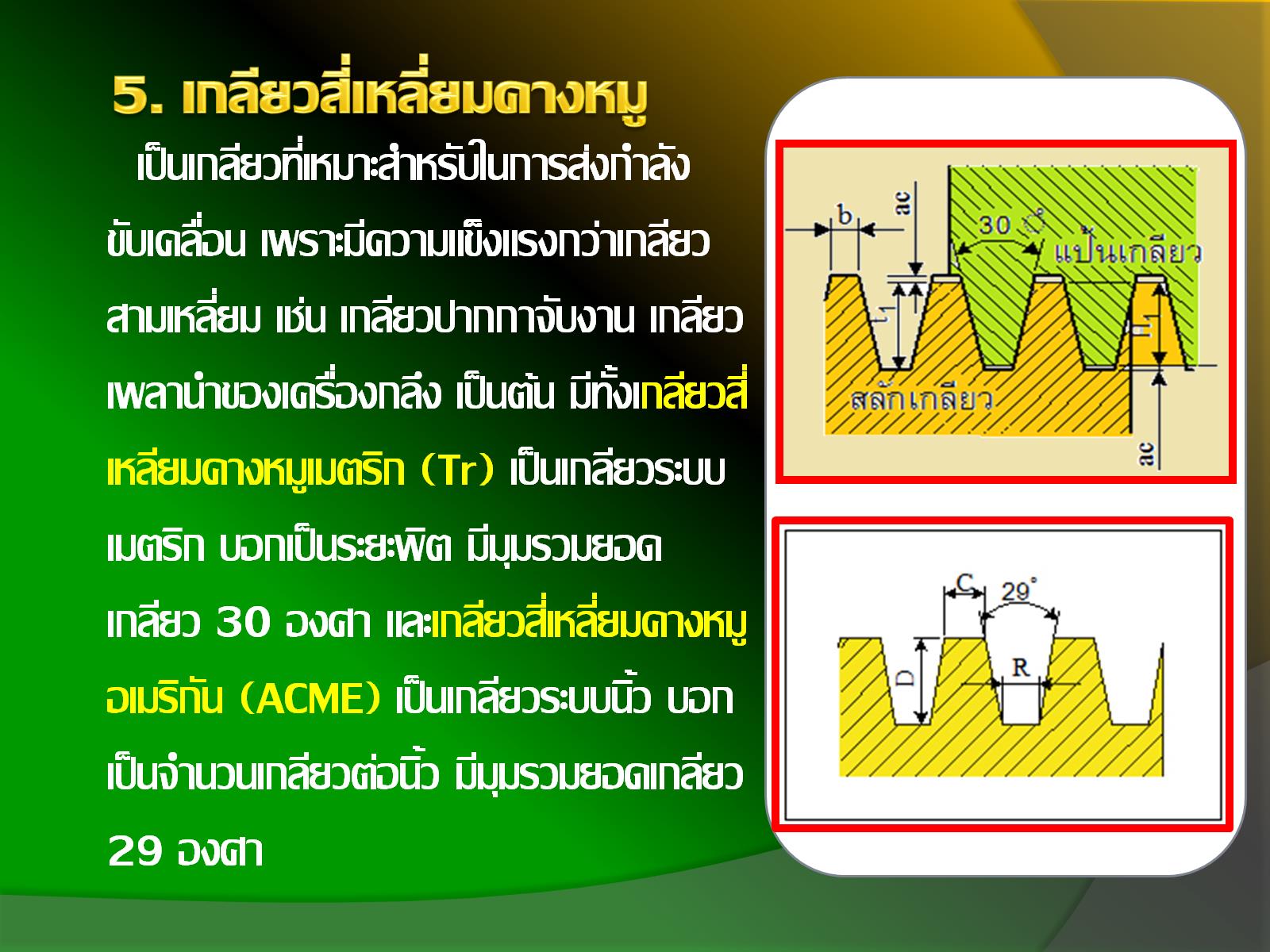 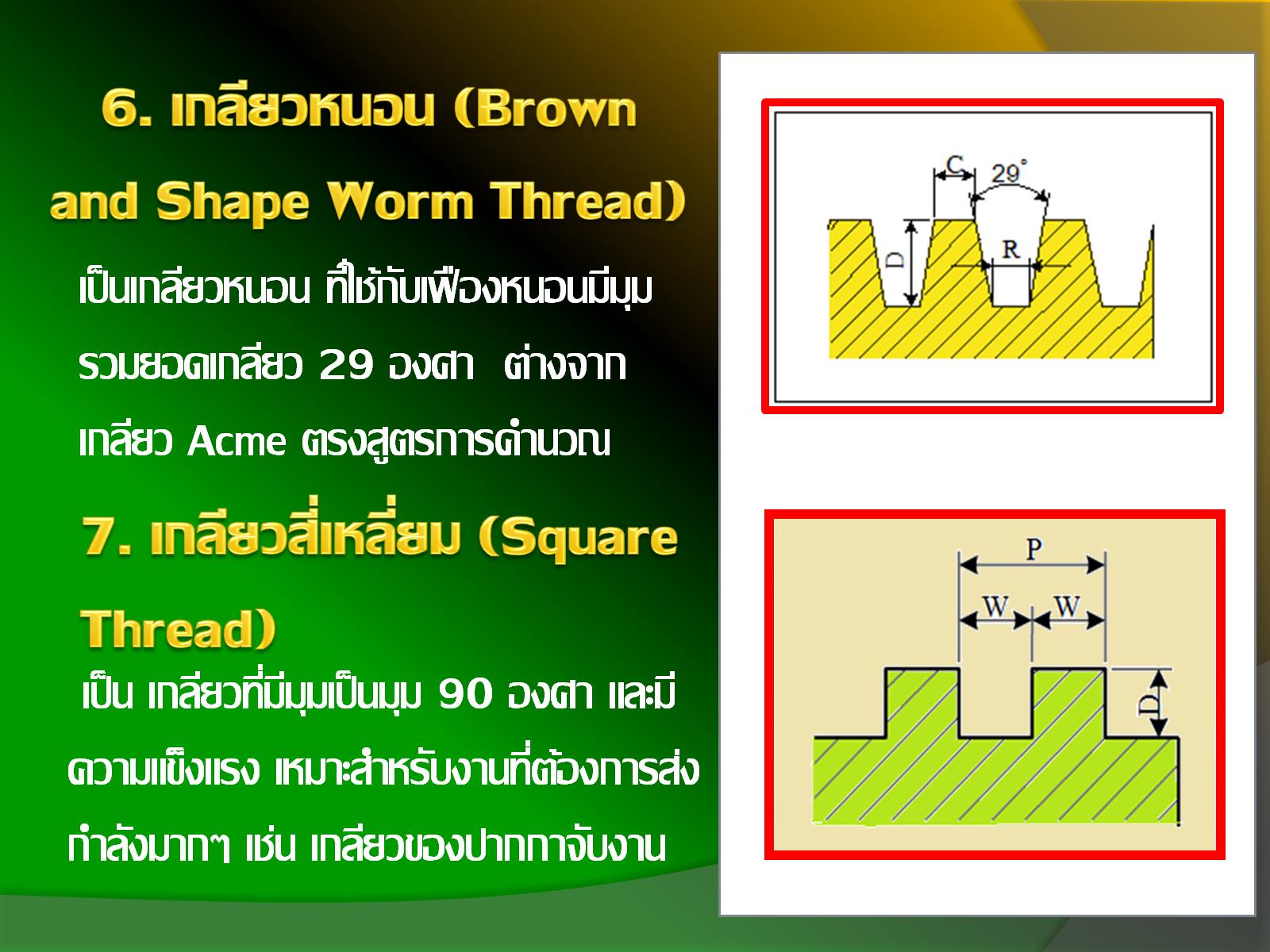 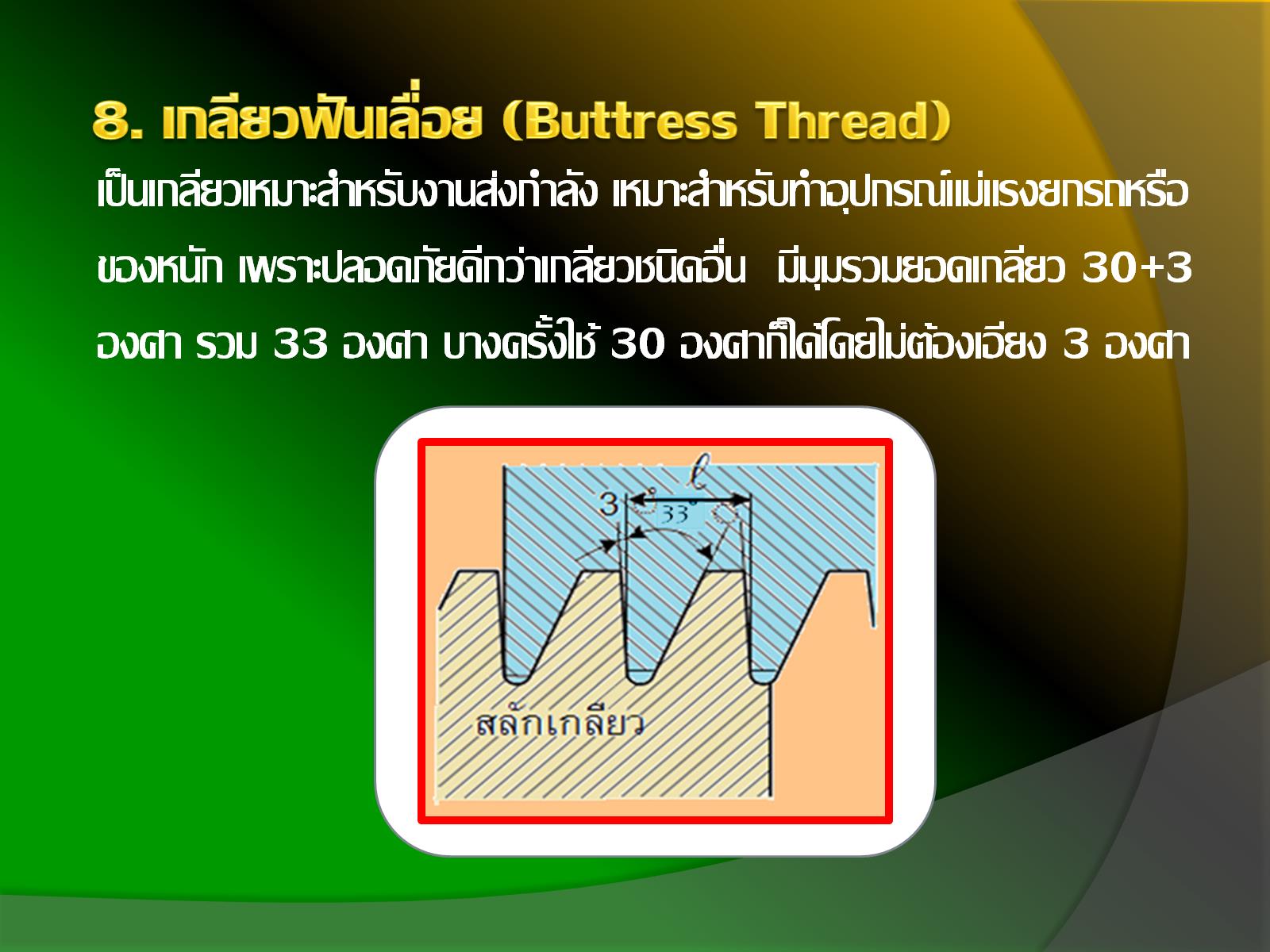 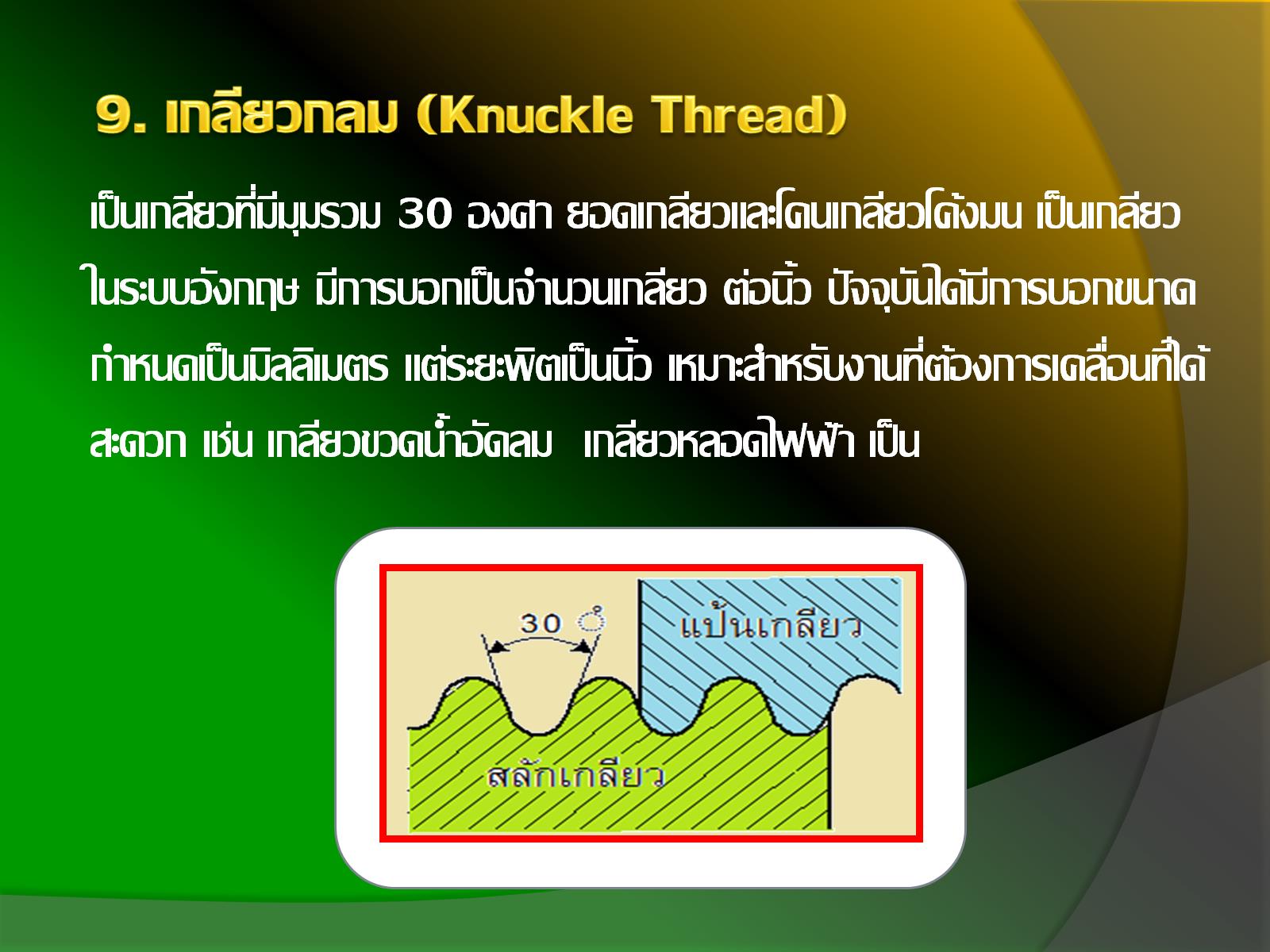 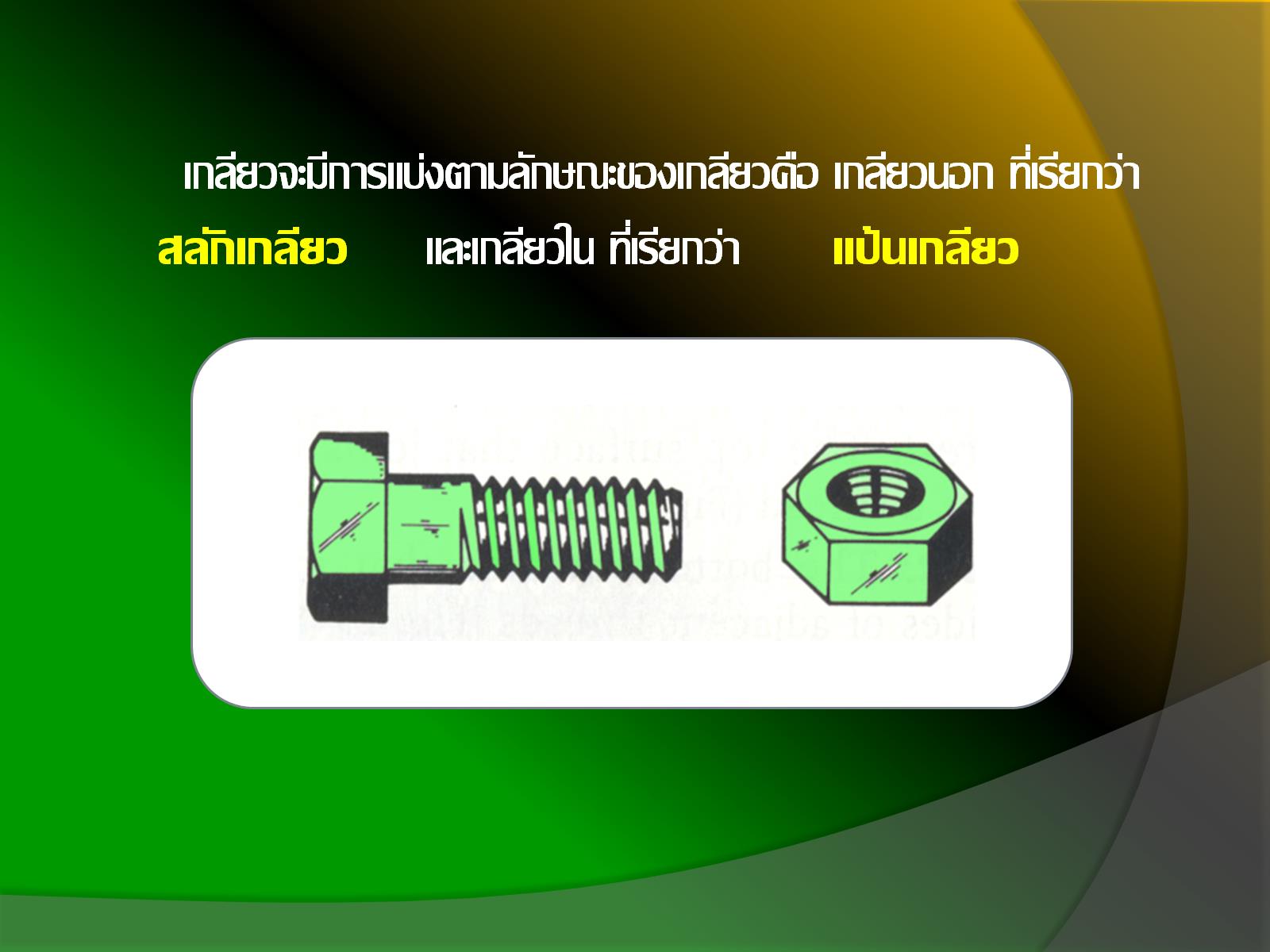 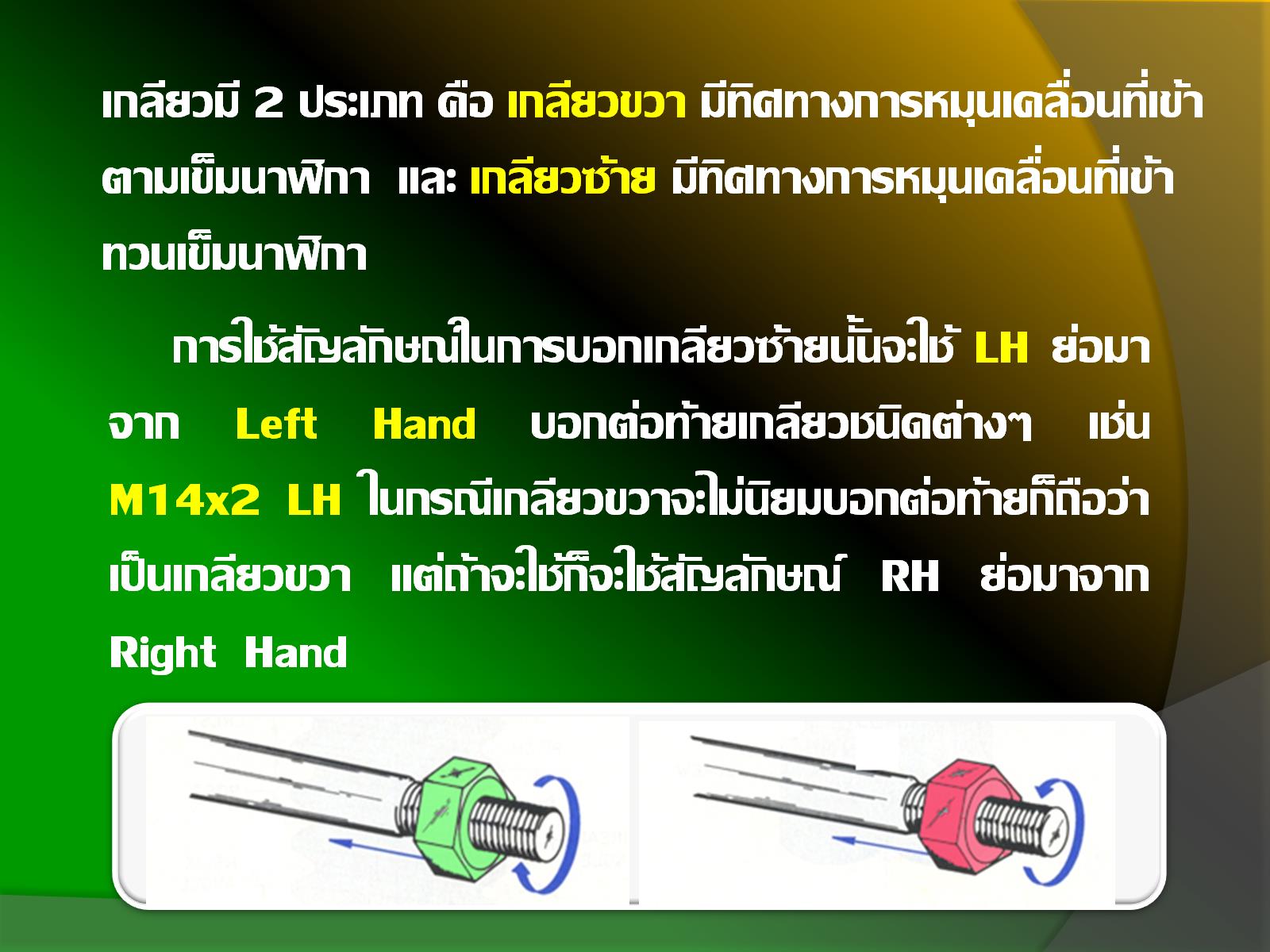 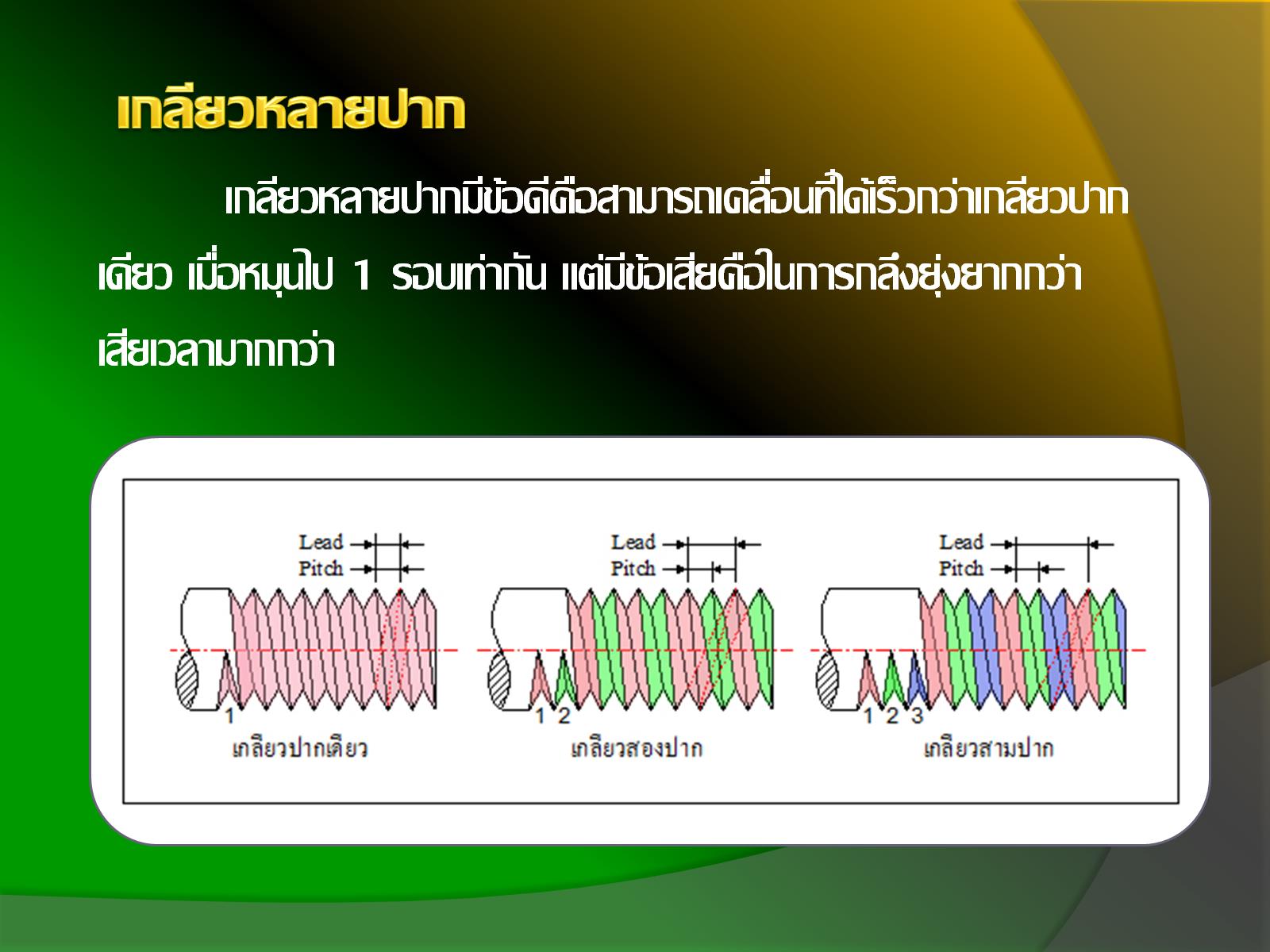 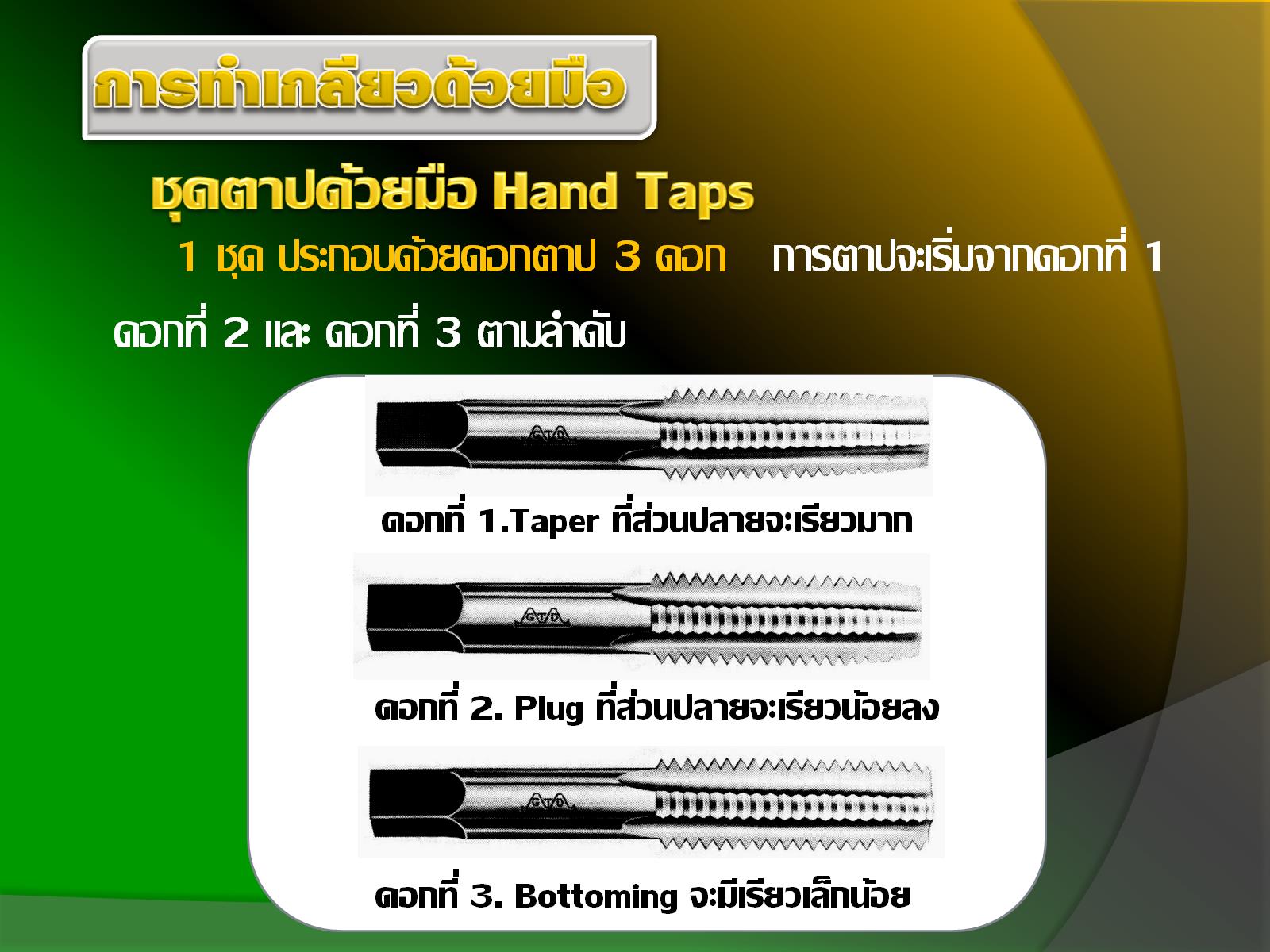 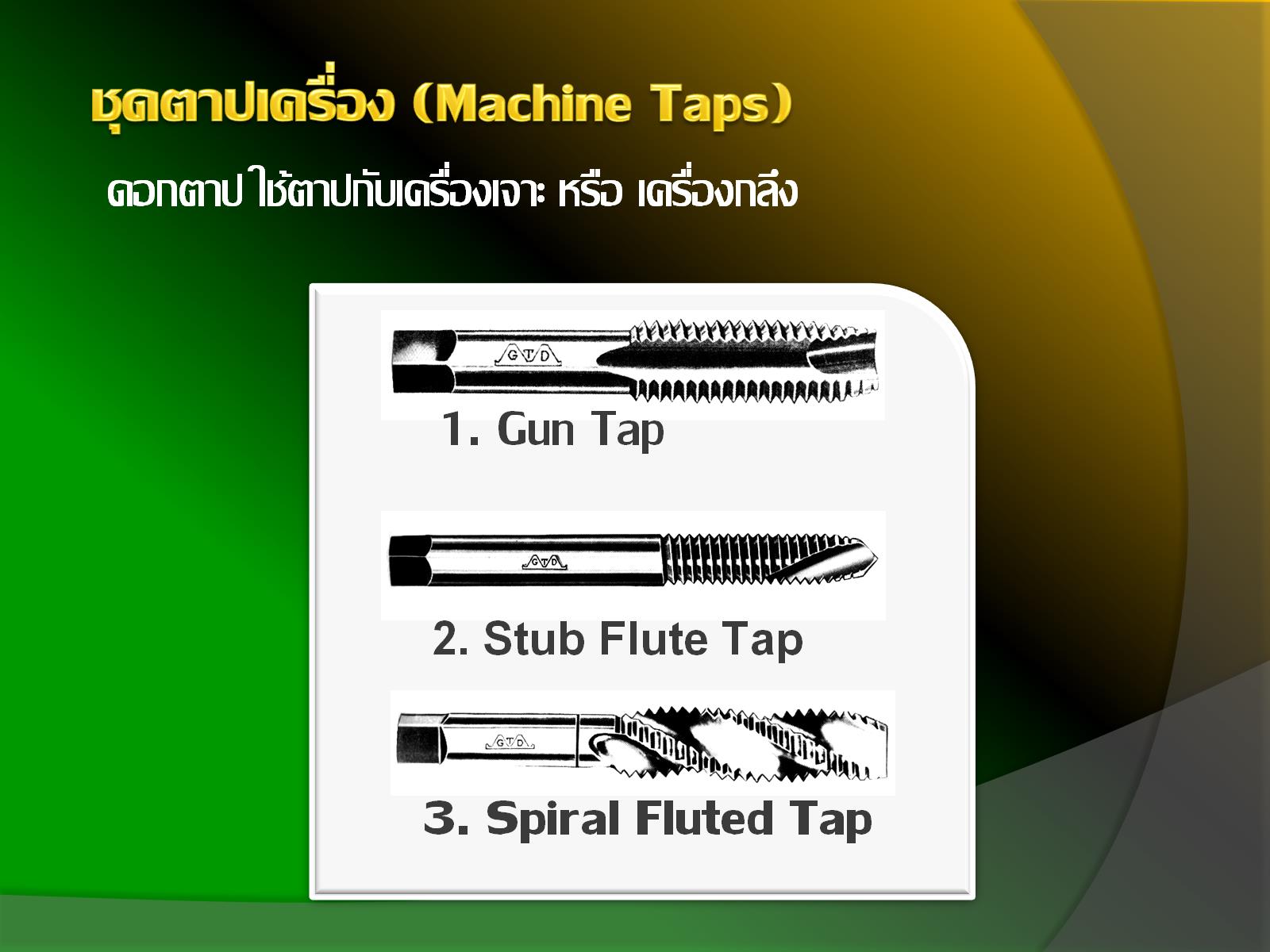 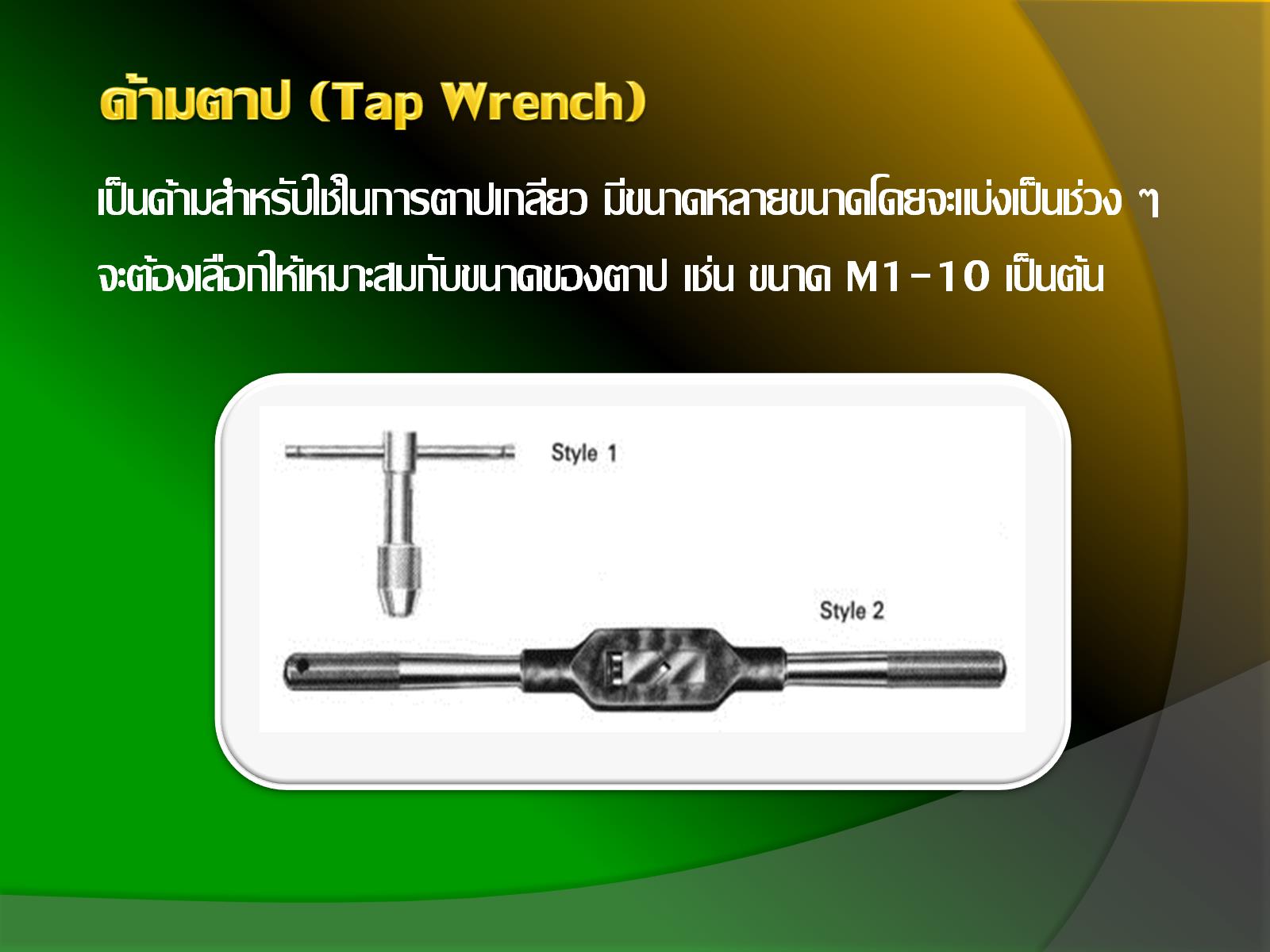 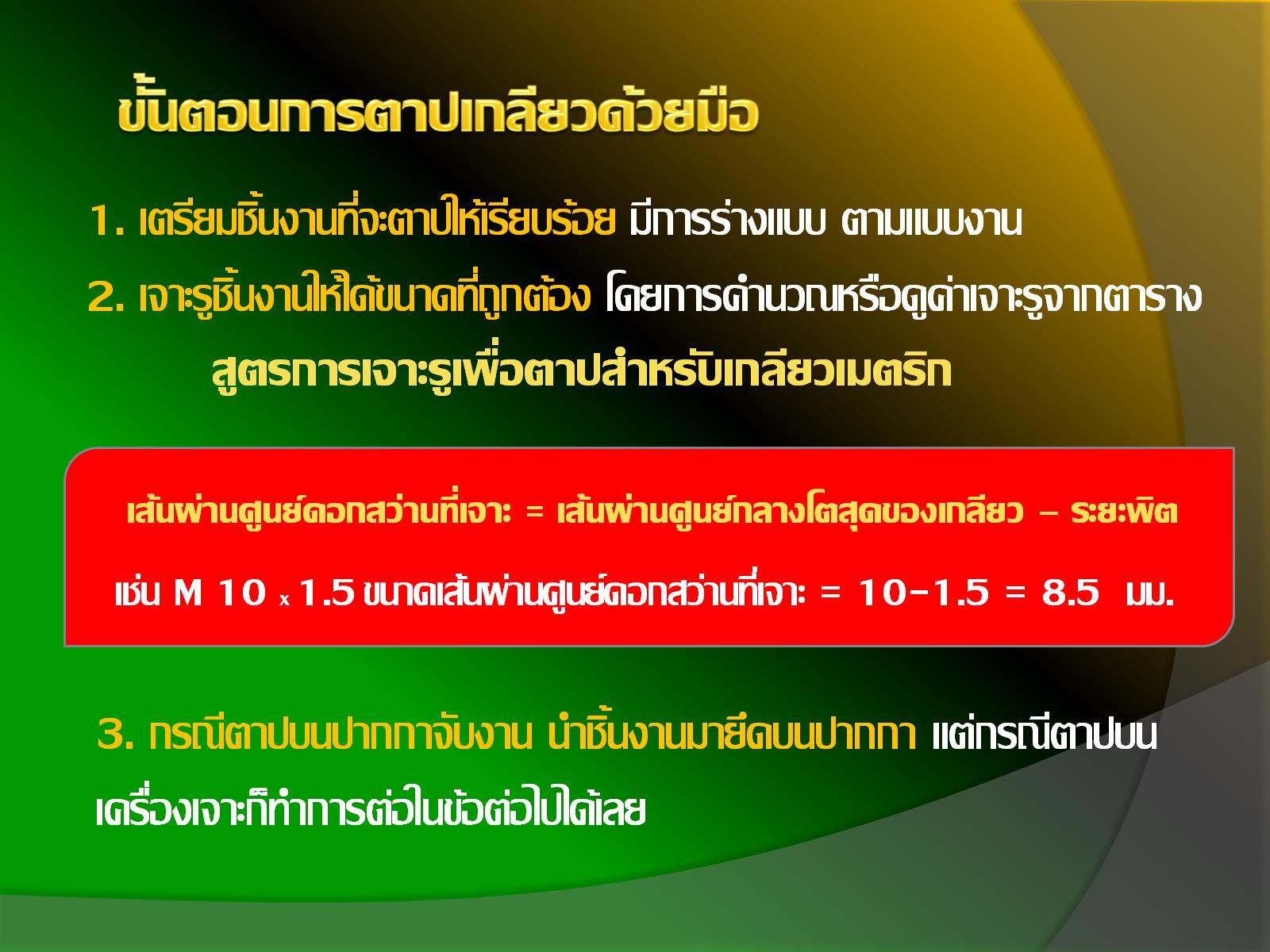 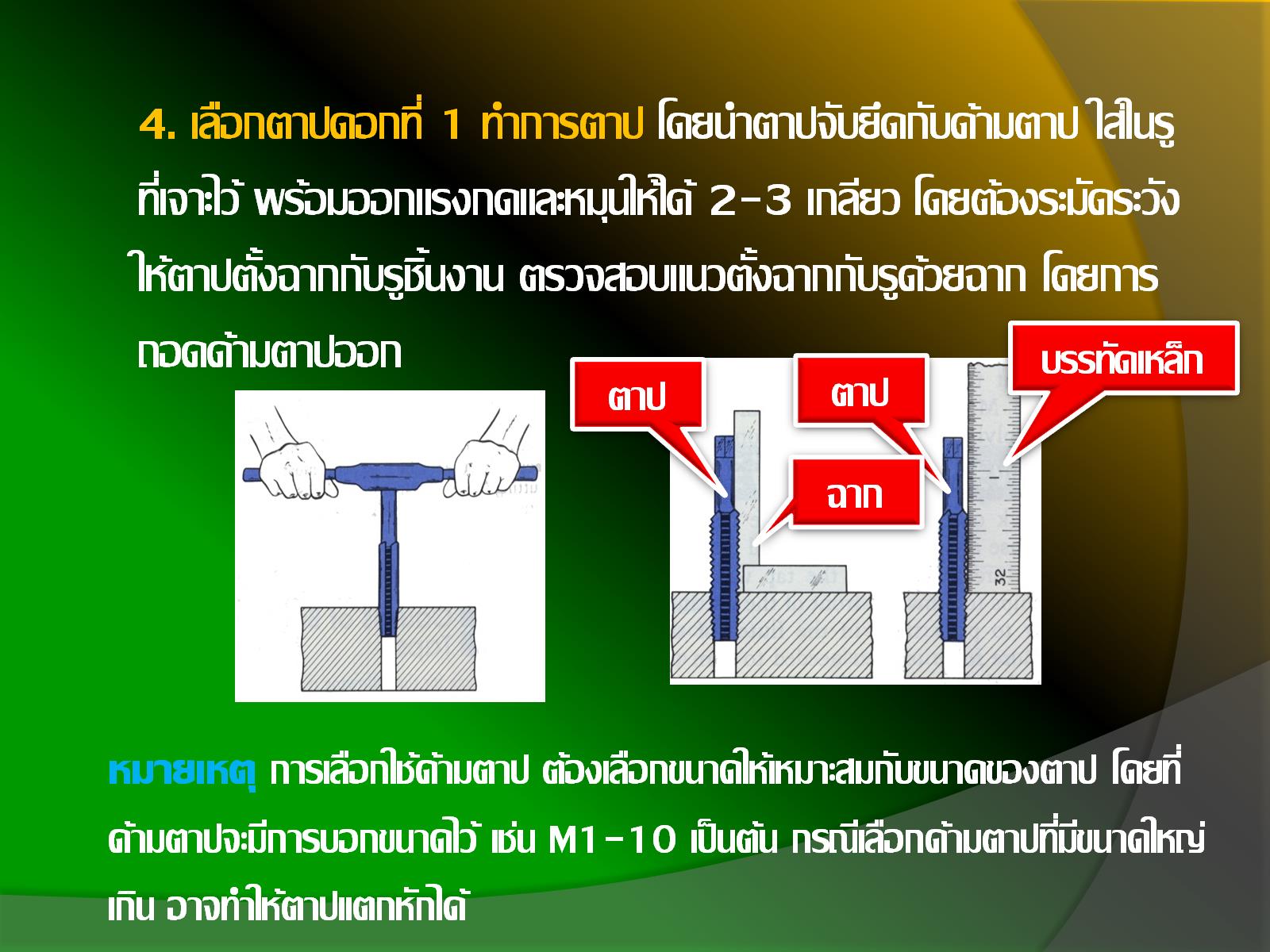 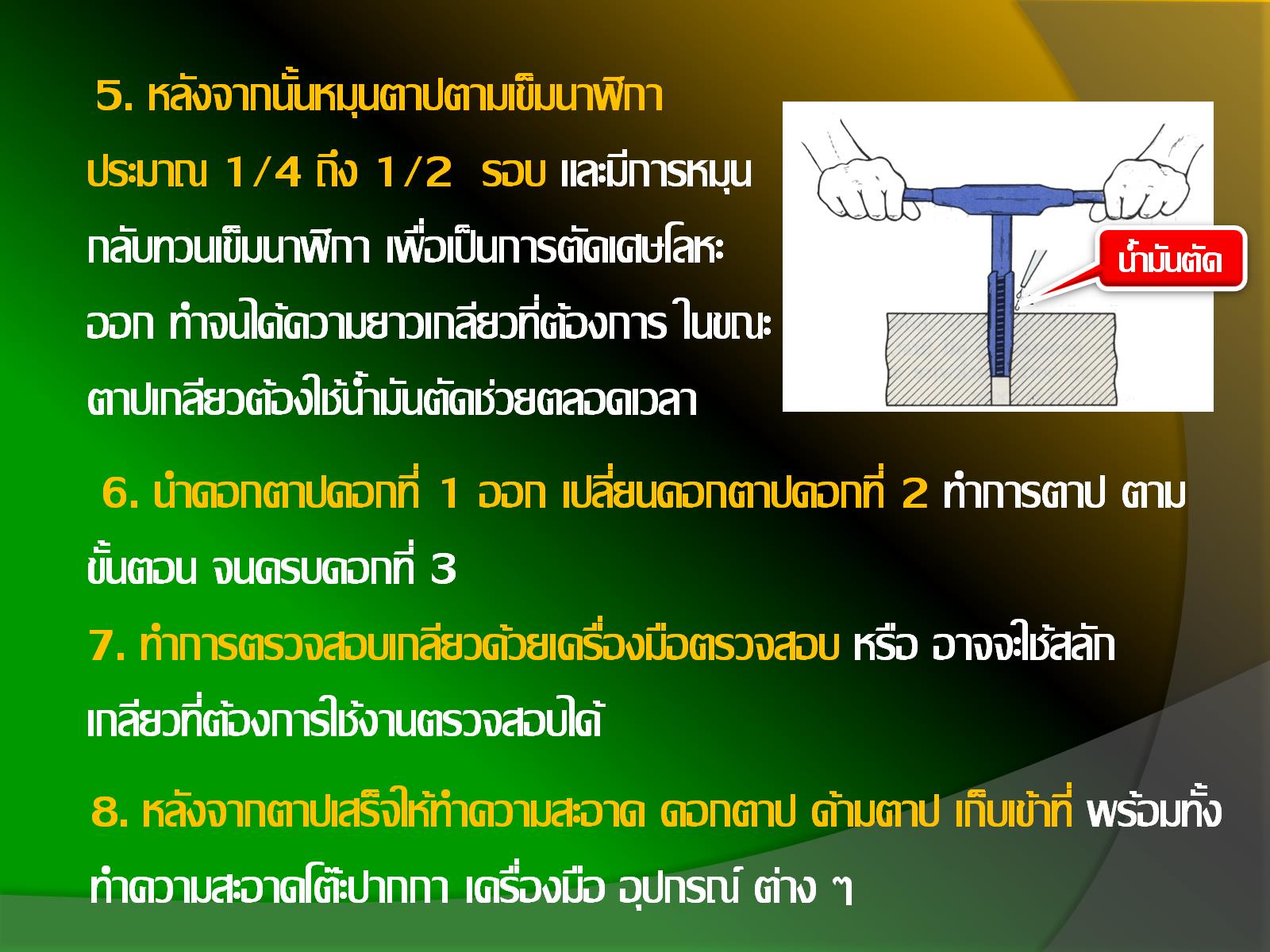 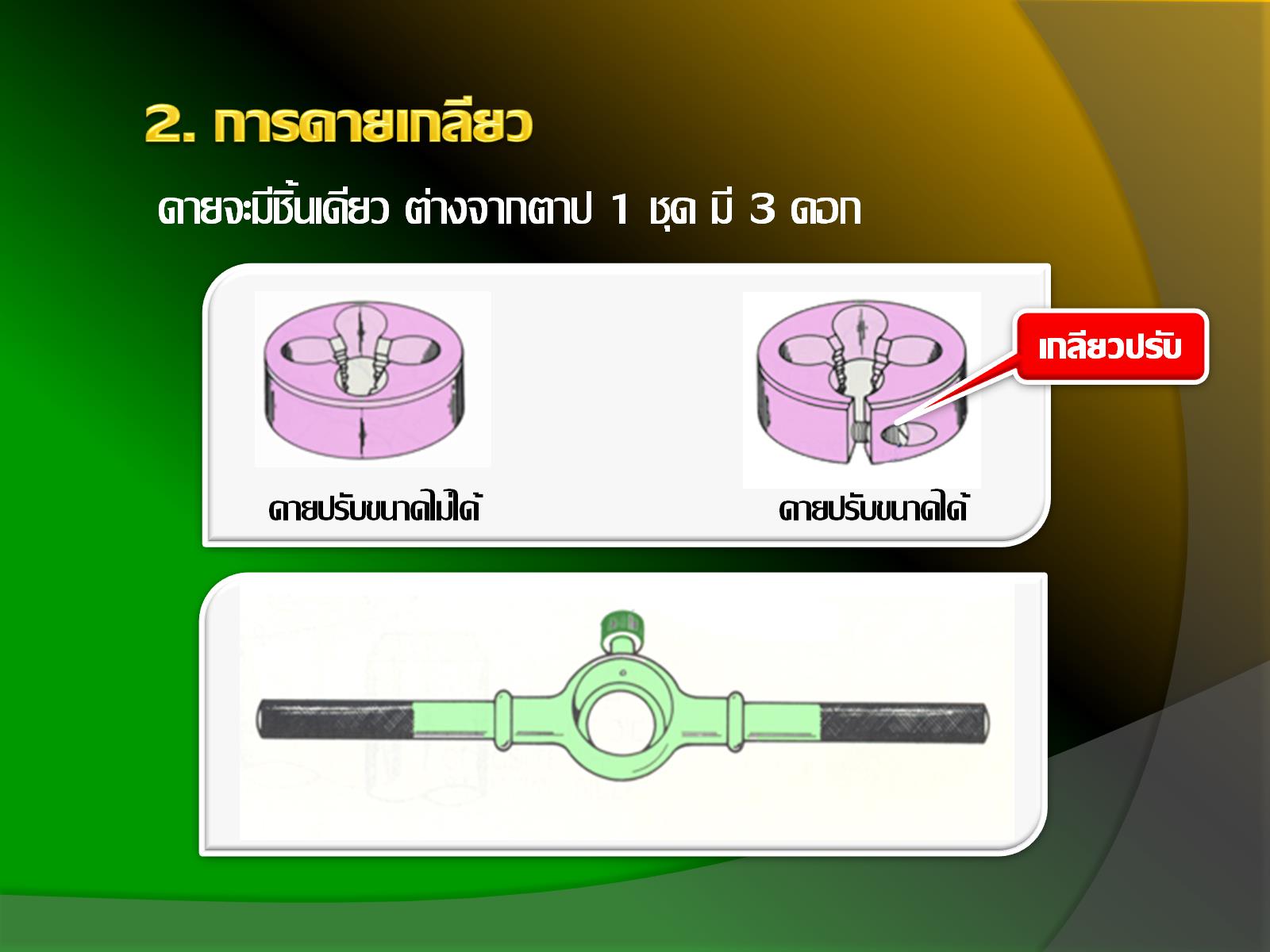 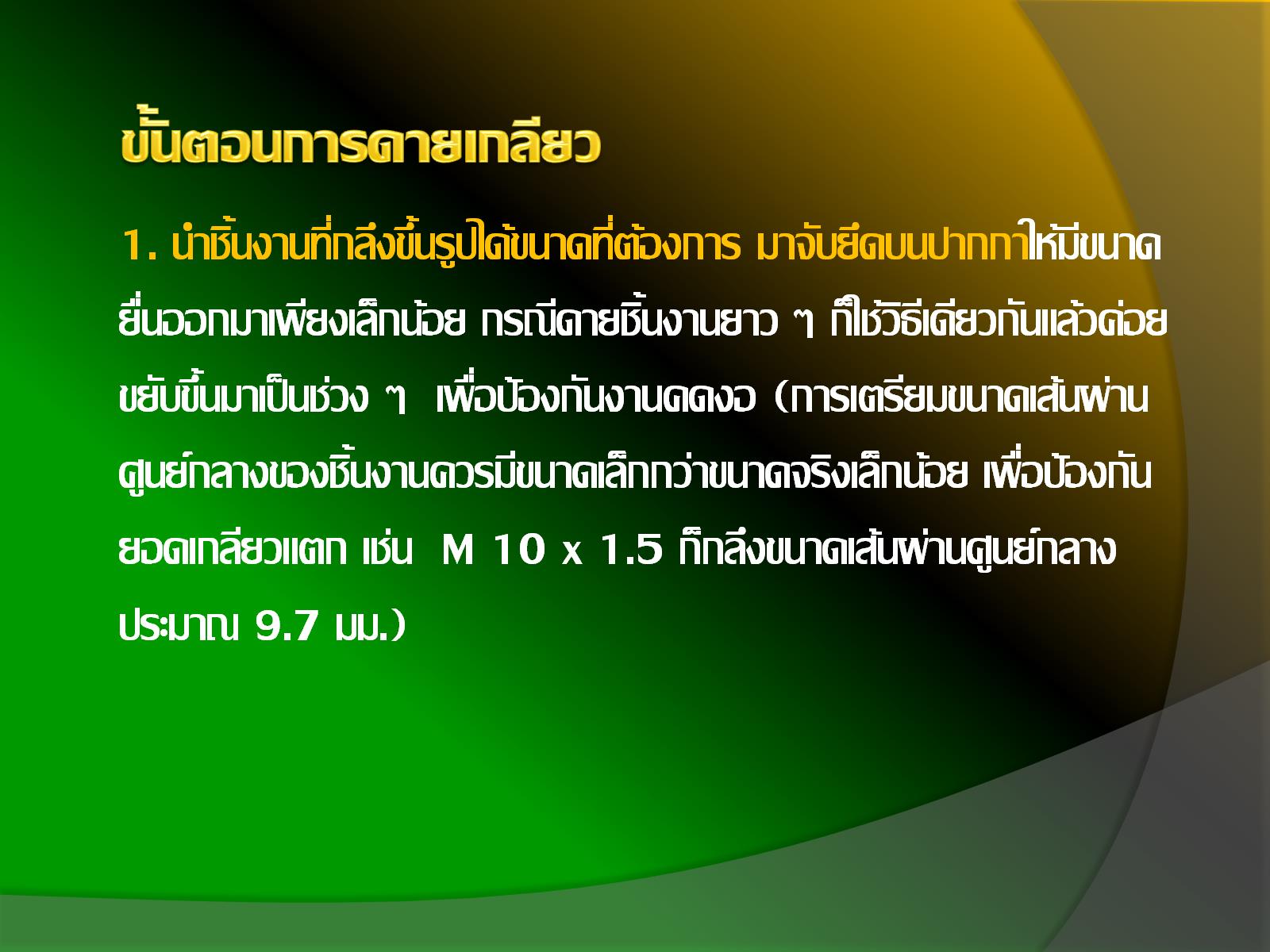 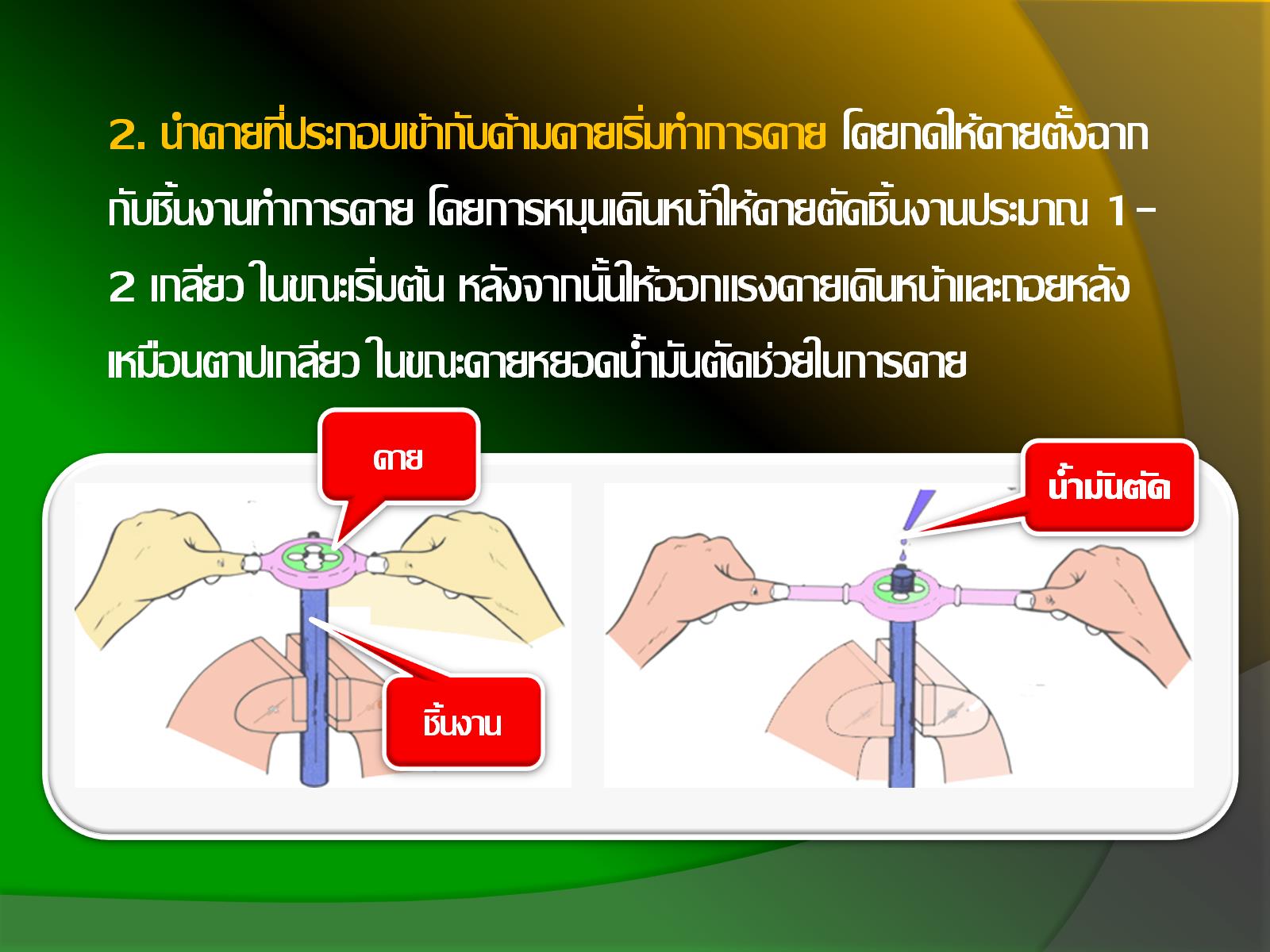 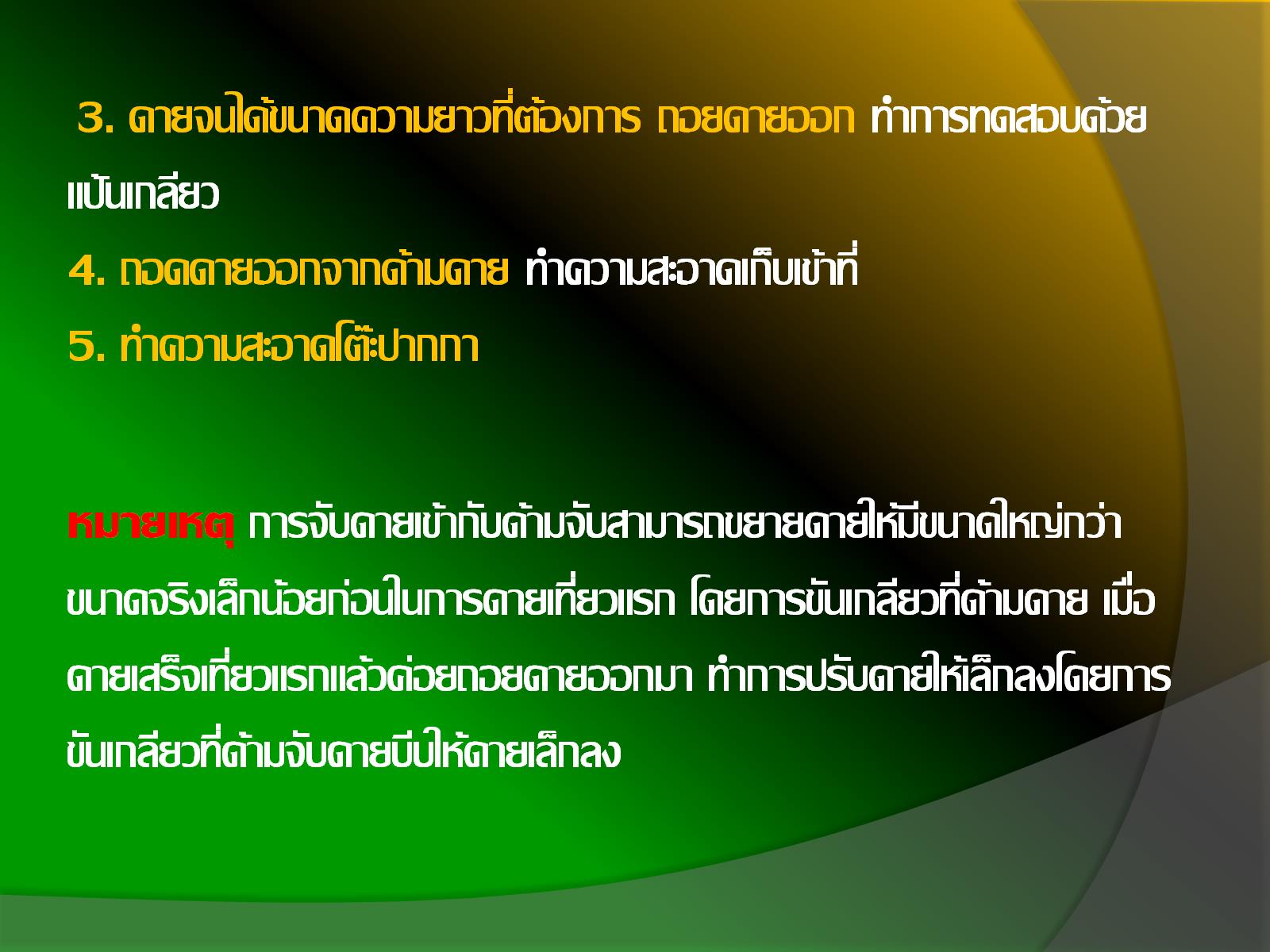 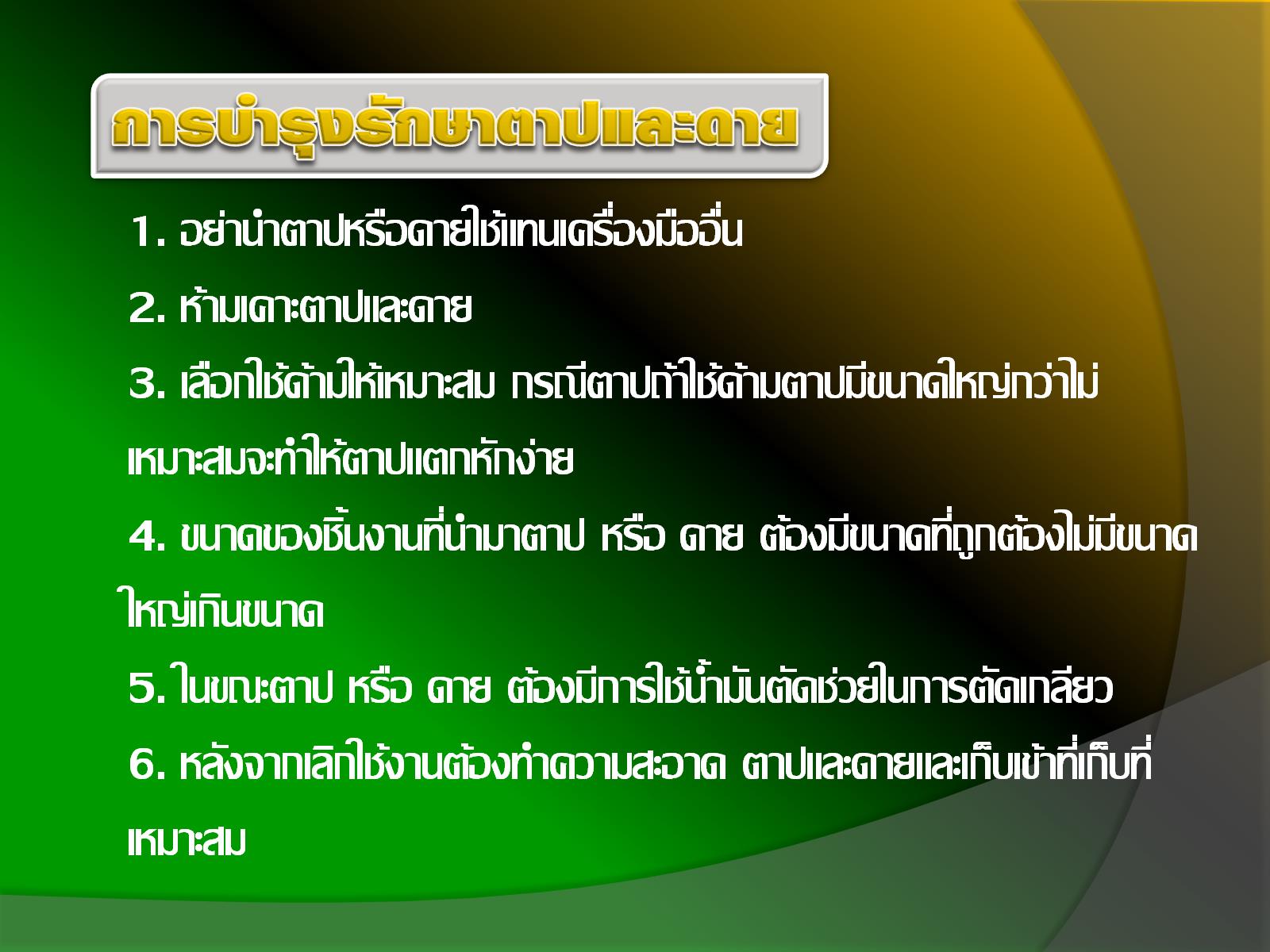